Teadus- ja arendustegevuse ning innovatsiooni korralduse seaduse eelnõu.
TA asutused
Katrin Pihor
Mariann Saaliste
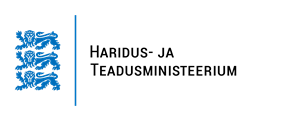 Korrastada seadus tervikuna 

Viia seadus kooskõlla muutunud ootustega teadus- ja arendustegevusele.
Töörühma koosoleku eesmärk
Täpsustada seaduses teadus- ja arendustegevuse finantseerimise põhimõtteid. 

Võimaldada TA rahastamises senisest rohkem tulemusjuhtimist ning suunatust.
Arutada läbi saadetud eelnõu mustandi TA asutusi reguleeriv osa;
Saada konkreetseid ettepanekuid peatüki sätete sõnastamiseks.
Korrastada seadus tervikuna 

Viia seadus kooskõlla muutunud ootustega teadus- ja arendustegevusele.
Seaduse muutmise 
eesmärgid
Täpsustada seaduses teadus- ja arendustegevuse finantseerimise põhimõtteid. 

Võimaldada TA rahastamises senisest rohkem tulemusjuhtimist ning suunatust.
Viia seadus kooskõlla muutunud ootustega teadus- ja arendustegevusele;
Täpsustada seaduses TAI finantseerimise põhimõtteid;
Sätestada selgemalt TAI süsteemi osapooled, nende rollid ja vastutus.
Seaduse ülesehitus
Peatükid
Üldsätted
Teadus- ja arendustegevuse ning innovatsiooni riiklik korraldamine
Teadus- ja arendusasutused
Teadus- ja arendustegevuse ning innovatsiooni finantseerimine
Seaduse rakendamine
Teadus- ja arendusasutused
§ 12 Teadus- ja arendusasutus
§ 13 Positiivselt evalveeritud teadus- ja arendusasutuste ülesanded
§ 14 Evalveerimine
§ 15 Teadus- ja arendusasutuste õiguslik seisund 
§ 16 Riigi- ja kohaliku omavalitsuse teadus- ja arendusasutuste juhtimine 
§ 17 Teadus- ja arendusasutuse liikmeskond
§ 12 Teadus- ja arendusasutus
(1) Teadus- ja arendusasutus on juriidiline isik või asutus, mille:
1) põhitegevus on alusuuringute, rakendusuuringute või eksperimentaalarenduse või mitme nimetatud tegevuse läbiviimine;
2) põhitegevusega kaasnevaks tegevuseks on levitada teadmisi õpetamise, publitseerimise ja teadmussiirde kaudu;
3) liikmeskonda kuuluvad põhitegevuseks vajalike alus- ja rakendusuuringute või arendustegevusega tegelevad töötajad;
4) hooned, ruumid, sisustus ja muu vara on piisavad ning sobivad põhitegevuse läbiviimiseks.

(2) Lõikes 1 toodud nõuetele vastavad teadus- ja arendusasutustel on õigus taotleda korralist evalveerimist.
[Speaker Notes: 1. Eksperimentaalarendus – kehtivas seaduses arendustegevuse]
§ 13 Positiivselt evalveeritud 
teadus- ja arendusasutuste ülesanded
Positiivselt evalveeritud teadus- ja arendusasutuste ülesanded avaliku hüve loomisel on järgmised:
1) edendada teadusi ning pakkuda ühiskonnale vajalikke teadus- ja arendustegevusel põhinevaid avalikke teenuseid, toetades nende tegevustega ühiskonna ja majanduse arengut ning rahvusvahelistumist ja rahvuskultuuri püsimist;
2) tagada asutuses läbiviidava teadus- ja arendustegevuse vastavus  üldtunnustatud eetikanormidele ja teaduse heale tavale;
3) tagada riigieelarvelistest vahenditest finantseeritud teadus- ja arendustegevuse tulemuste, kui seda ei piira teised õigusaktid, kättesaadavus avalikkusele;
4) teha asutuse teadus- ja arendustegevusega seotud andmed kättesaadavaks Eesti Teadusinfosüsteemis ja vastutada andmete õigsuse eest.
[Speaker Notes: P 1 kehtivas seaduses]
§ 14 Evalveerimine
(1) Evalveerimine on teadus- ja arendustegevuse välishindamine, mis viiakse läbi kas korralise evalveerimisena teadus- ja arendusasutuse taseme ja jätkusuutlikkuse hindamiseks asutuse poolt valitud valdkonnas või sihtevalveerimisena teaduspoliitika kujundamiseks ning teadus- ja arendustegevuse korraldamiseks vajaliku teabe saamiseks. 
(2) Evalveerimise tulemused ning nendega kaasnevad hinnangud ja soovitused on avalikud, kui seaduses ei ole sätestatud teisiti.
(3) Korralisel evalveerimisel hinnatakse perioodiliste voorudena teadus- ja arendusasutuste teadus- ja arendustegevuse kvaliteeti teadus- ja arendustegevuse valdkondades, võrreldes seda rahvusvahelise tasemega. 
(4) Korralise evalveerimise voor viiakse läbi iga seitsme aasta järel kõikides evalveerimist taotlenud teadus- ja arendusasutustes samaaegselt. Kui voorude vahelisel perioodil tekib vajadus täiendava korralise evalveerimise järele, viiakse läbi erakorraline voor. Erakorraline voor viiakse läbi juhul, kui evalveerimist taotleb voorude vahelisel ajaperioodil vähemalt kolm teadus- ja arendusasutust.
(5) Teadus- ja arendustegevuse korralise evalveerimise taotlemise, läbiviimise ja tulemuse kinnitamise täpsemad tingimused ja korra kehtestab valdkonna eest vastutav minister määrusega. 
(6) Valdkonna eest vastutav minister kinnitab hindamiskomisjoni põhjendatud ettepaneku alusel korralise evalveerimise otsuse evalveerida teadus- ja arendusasutuse teadus- ja arendustegevus vastavas valdkonnas positiivselt või negatiivselt.
[Speaker Notes: Kvaliteet – nt publikatsioonid
Tulemuslikkus – nt patendid, doktoriõpe
Ühiskonna areng – avaliku sektori lepingud
Ettevõtluskoostöö – ettevõtluslepingud
Rahvusteadused – rahvusteadustega seotud tulemused]
§ 14 Evalveerimine (2)
(7) Korralise evalveerimise positiivne otsus kehtib seitse aastat, kuid mitte kauem kui järgmise korralise evalveerimise vooru otsuste kinnitamiseni. Kui uut korralist evalveerimist on taotletud vähemalt aasta enne korralise evalveerimise positiivse otsuse kehtivusaja lõppemist, kuid taotlejast mitteolenevatel põhjustel ei ole evalveerimist läbi viidud, pikeneb korralise evalveerimise positiivse otsuse kehtivusaeg kuni uue korralise evalveerimise otsuse kehtima hakkamiseni.
(8) Valdkonna eest vastutav minister võib positiivse evalveerimisotsuse tühistada ennetähtaegselt, kui § 12 lõikes 1 toodud tingimused ei ole enam täidetud. 
(9) Haridus- ja Teadusministeeriumil on õigus korraldada omal algatusel või teistest seadustest tulenevatel asjaoludel sihtevalveerimisi teadus- ja arendustegevust suunavate valdkonna arengukavade või muude teaduspoliitiliste otsuste ja meetmete ettevalmistamiseks või nende mõjude ning rakendamise hindamiseks ja analüüsimiseks.
(10) Sihtevalveerimise teema, osalejad ja täpsema korralduse kinnitab valdkonna eest vastutav minister käskkirjaga, kooskõlastades selle juhul, kui sihtevalveerimine puudutab teise ministeeriumi haldusala, vastava ministeeriumiga.
(11) Sihtevalveerimisel osalevad positiivselt evalveeritud teadus- ja arendusasutused, kuid osaleda võivad ka teised asutused, kelle teadus ja arendustegevuse kvaliteeti soovitakse hinnata.
§ 15 Teadus- ja arendusasutuste õiguslik seisund
1) Teadus- ja arendusasutus võib olla asutatud riigiasutusena, kohaliku omavalitsuse asutusena, avalik-õigusliku juriidilise isikuna, avalik-õigusliku juriidilise isiku asutusena või eraõigusliku juriidilise isikuna.
2) Teadus- ja arendusasutused tegutsevad käesoleva seaduse, teiste õigusaktide ja oma põhimääruse või põhikirja alusel.
3) Riigiasutusena tegutseva teadus- ja arendusasutuse moodustab, korraldab ümber ja selle tegevuse lõpetab Vabariigi Valitsus. Kohaliku omavalitsuse asutusena tegutseva teadus- ja arendusasutuse moodustab, korraldab ümber ja selle tegevuse lõpetab kohaliku omavalitsuse volikogu.
4) Riigiasutusena, avalik-õigusliku juriidilise isikuna või tema asutusena asutatud teadus- ja arendusasutus registreeritakse riigi- ja kohaliku omavalitsuse asutuste riiklikus registris selle registri põhimääruses sätestatud korras.
5) Avalik-õigusliku juriidilise isikuna tegutseva teadus- ja arendusasutuse õiguslik seisund, eesmärk ja ülesanded, tegevuse alused ning juhtorganid sätestatakse avalik-õigusliku juriidilise isiku kohta käivas seaduses. 
6) Eraõigusliku juriidilise isikuna tegutseva teadus- ja arendusasutuse õiguslik seisund, tegevuse alused ning juhtorganid sätestatakse eraõigusliku juriidilise isiku kohta käivas seaduses.
§ 16 Riigi- ja kohaliku omavalitsuse 
teadus- ja arendusasutuste juhtimine
(1) Riigi- ja kohaliku omavalitsuse teadus- ja arendusasutust juhib direktor, kes kannab vastutust teadus- ja arendusasutuse üldseisundi ja arengu ning rahaliste vahendite õiguspärase ja otstarbeka kasutamise eest.
(2) Direktori konkursi läbiviimise tingimused ja korra kehtestab minister, kelle juhitava ministeeriumi valitsemisalasse teadus- ja arendusasutus kuulub, või valla- või linnavalitsus.
(3) Avaliku konkursi tulemuse alusel sõlmib direktoriga kuni viieks aastaks töölepingu minister, kelle juhitava ministeeriumi valitsemisalasse teadus- ja arendusasutus kuulub, vallavanem, linnapea või avalik-õigusliku juriidilise isiku juht või tema volitatud esindaja. Direktoriga tähtajalise töölepingu järjestikku sõlmimisel või tähtajalise töölepingu pikendamisel ei muutu töösuhe tähtajatuks.
(4) Riigi- või kohaliku omavalitsuse asutusena tegutseva teadus- ja arendusasutuse teadus- ja arendustegevuse eesmärgid ja korraldamine määratakse kindlaks selle teadus- ja arendusasutuse põhimääruses, järgides käesoleva seaduse § 12 toodud tingimusi.
§ 17 Teadus- ja arendusasutuse liikmeskond
Teadus- ja arendusasutuse liikmeskonda kuuluvad:
1) alus- ja rakendusuuringuid või arendustegevust läbiviivad isikud – isikud, kes töötavad asutuses kas akadeemilise töötajana, teadus- ja arendusspetsialistina või insenerina, ning teadus- ja arendusasutuste ja nende struktuuriüksuste juhid, kes korraldavad teadus- ja arendustegevuse kavandamist ja elluviimist;
2) tehnikud – teadustöötajate juhtimisel alus- ja rakendusuuringuid või arendustegevust läbiviivad isikud, kellel on vastav ettevalmistus;
3) abipersonal – alus- ja rakendusuuringute või arendustegevuse läbiviimisesse kaasatud isikud, kelle tööülesanded ei ole otseselt seotud alus- ja rakendusuuringute või arendustegevuse läbiviimisega, ning teised teadus- ja arendusasutuse ülesannete täitmist toetavad isikud;
4) teised õigusaktides nimetatud isikud.
Edasine ajakava
Rakendusaktid
Teadus- ja arendustegevuse ning innovatsiooni koostöökogu moodustamise kord ja töökord
Riigi teaduspreemiate põhimäärus
Teadus- ja Arendustegevuse ning Innovatsioonipoliitika Nõukogu põhimäärus
Teadus- ja arendustegevuse valdkonna riiklikke konkursside läbiviimise tingimused ja kord
Riikliku teaduseetika süsteemi korraldamise tingimused
Eesti Teadusagentuuri hindamisnõukogu moodustamise kord ja töökord
Eesti Teadusinfosüsteemi põhimäärus
Teadus- ja arendustegevuse korralise evalveerimise taotlemise, läbiviimise ja tulemuse kinnitamise tingimused ja kord 
Tulemusrahastamisel arvesse võetavate tulemusnäitajate täpsustused, nende osakaalud ja tulemusrahastamise arvestamise alused
Süsteemitoetuste eraldamise tingimused ja korrad
Tänan
Hoiame kontakti
hm.ee
@haridusministeerium
@haridusmin